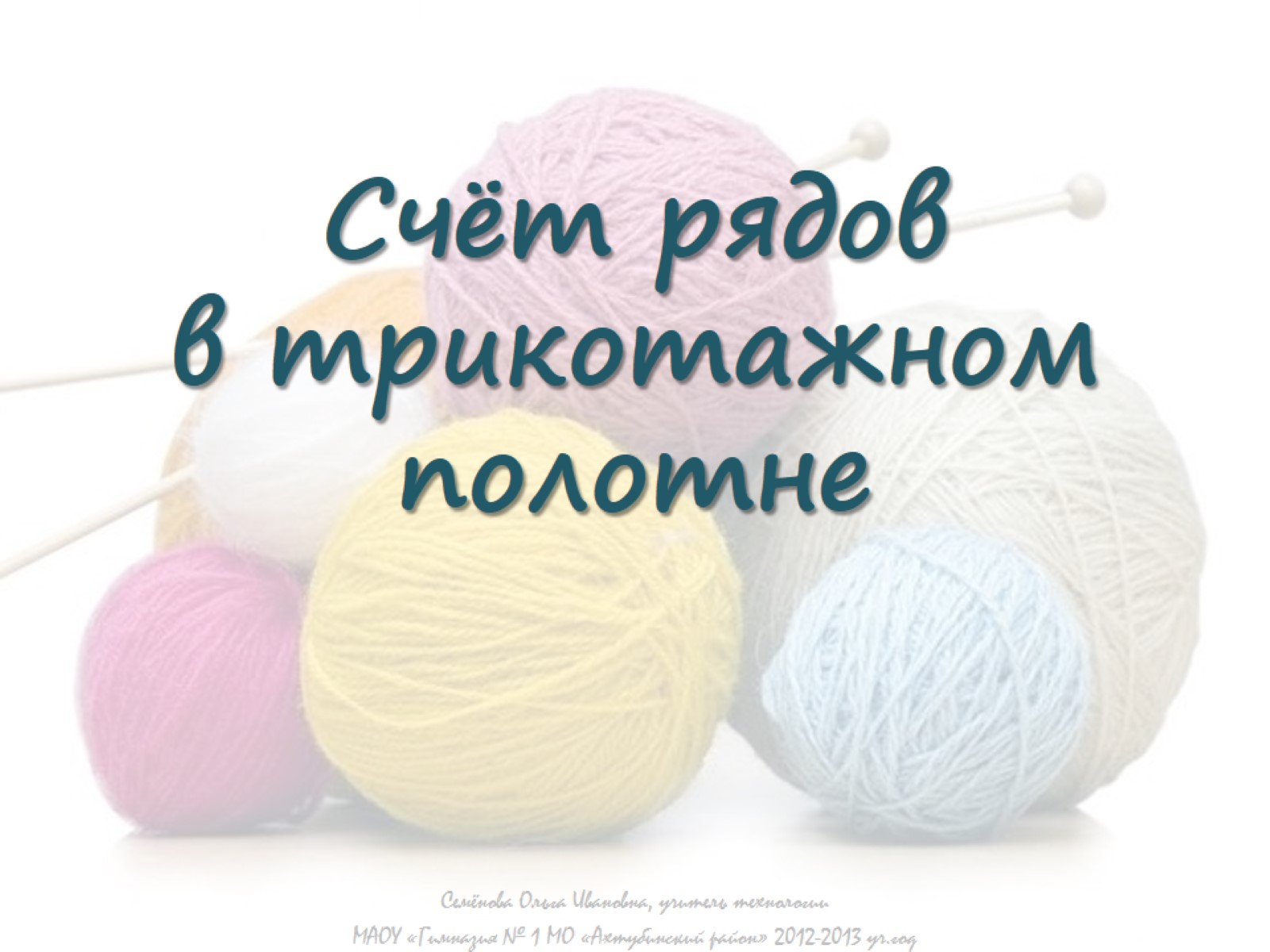 Счёт рядов в трикотажном полотне
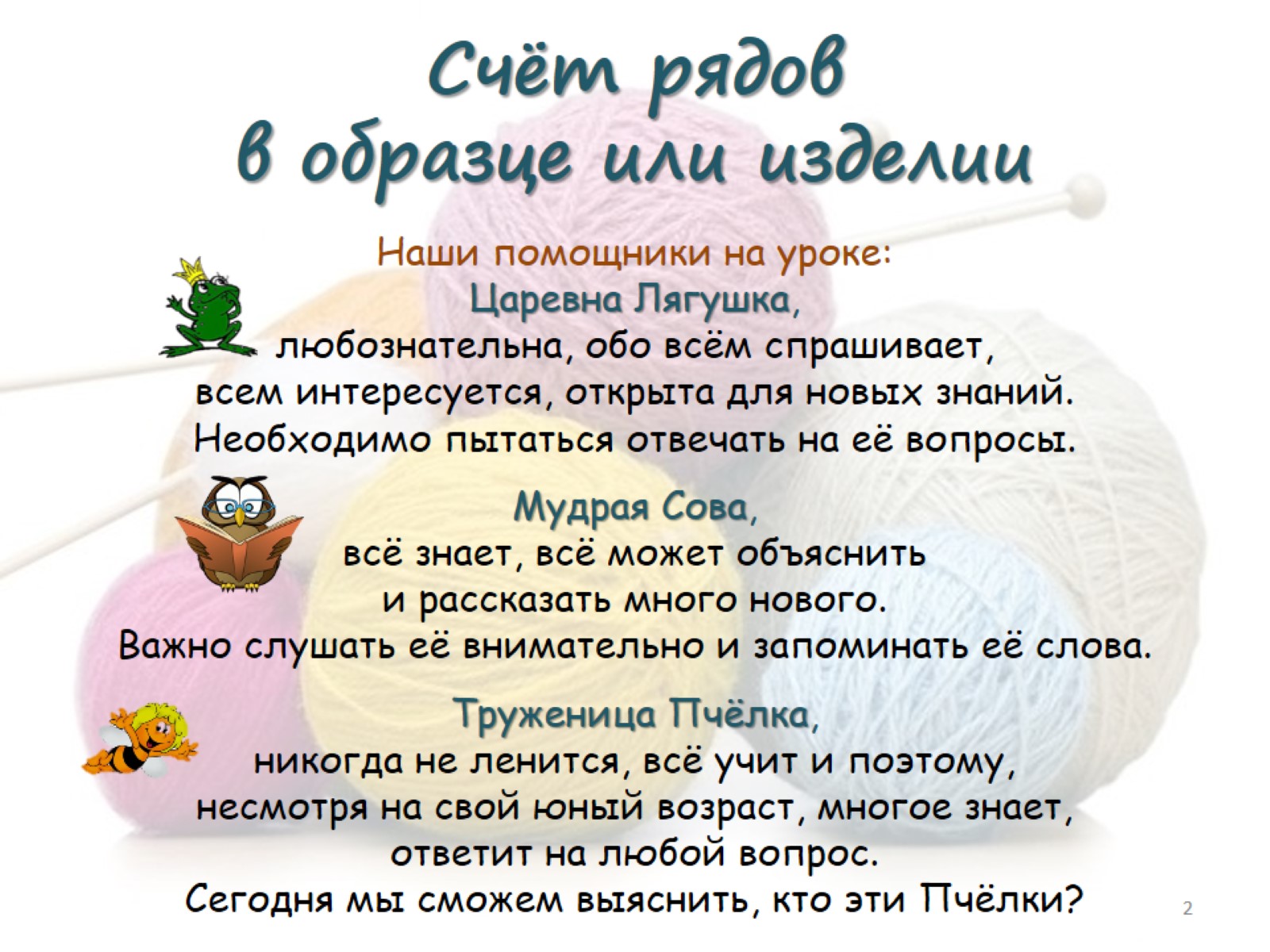 Счёт рядов в образце или изделии
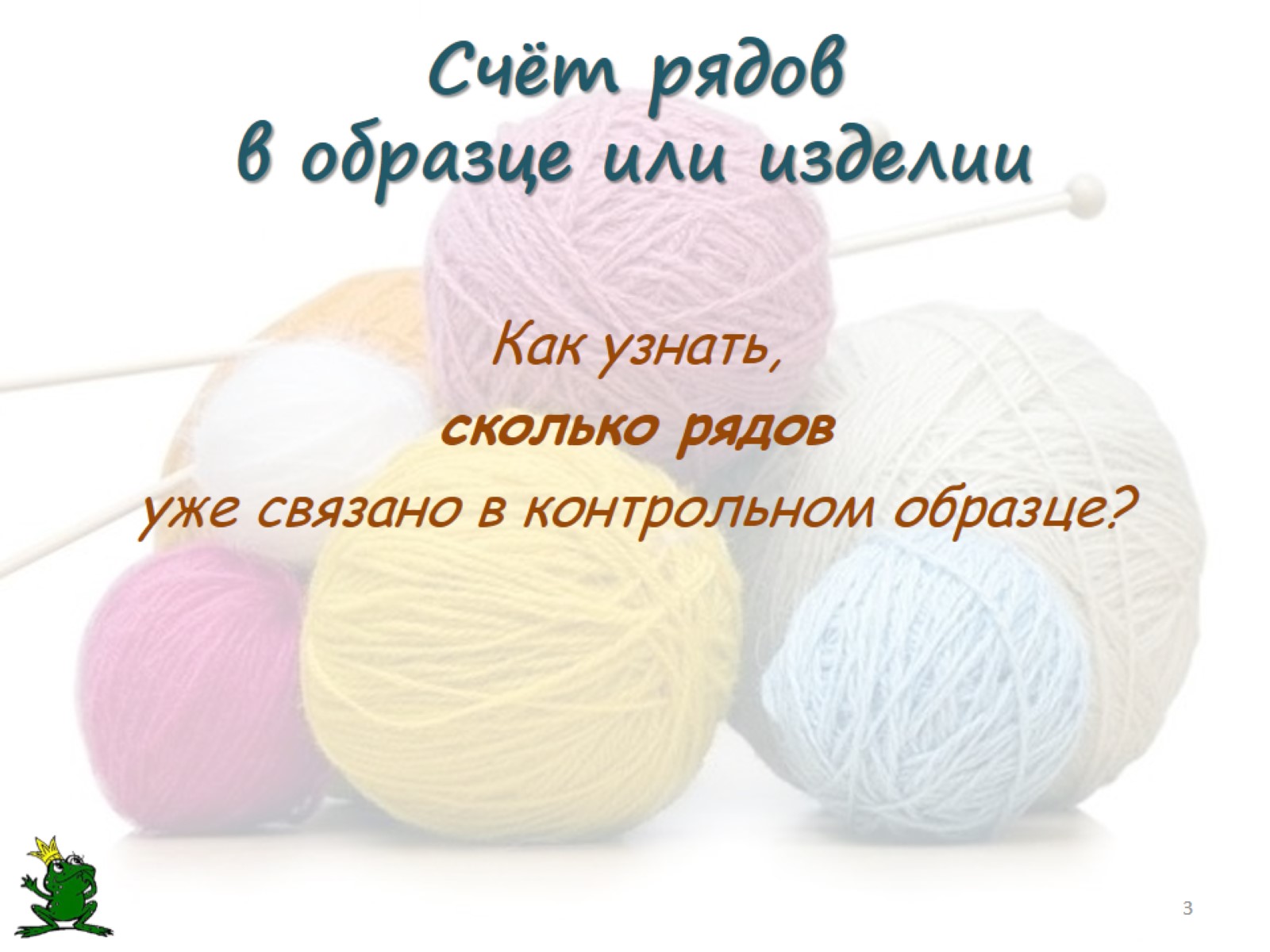 Счёт рядов в образце или изделии
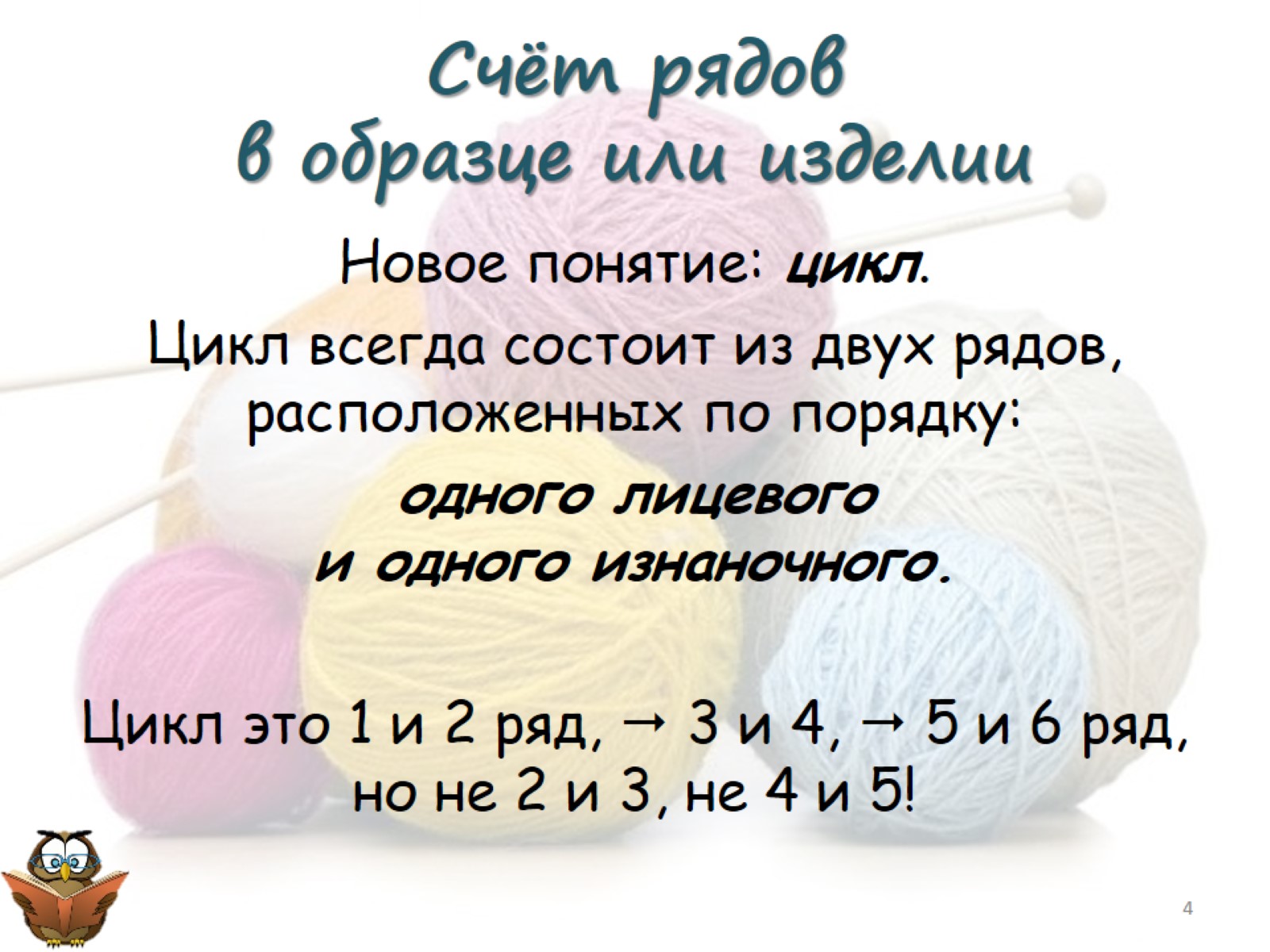 Счёт рядов в образце или изделии
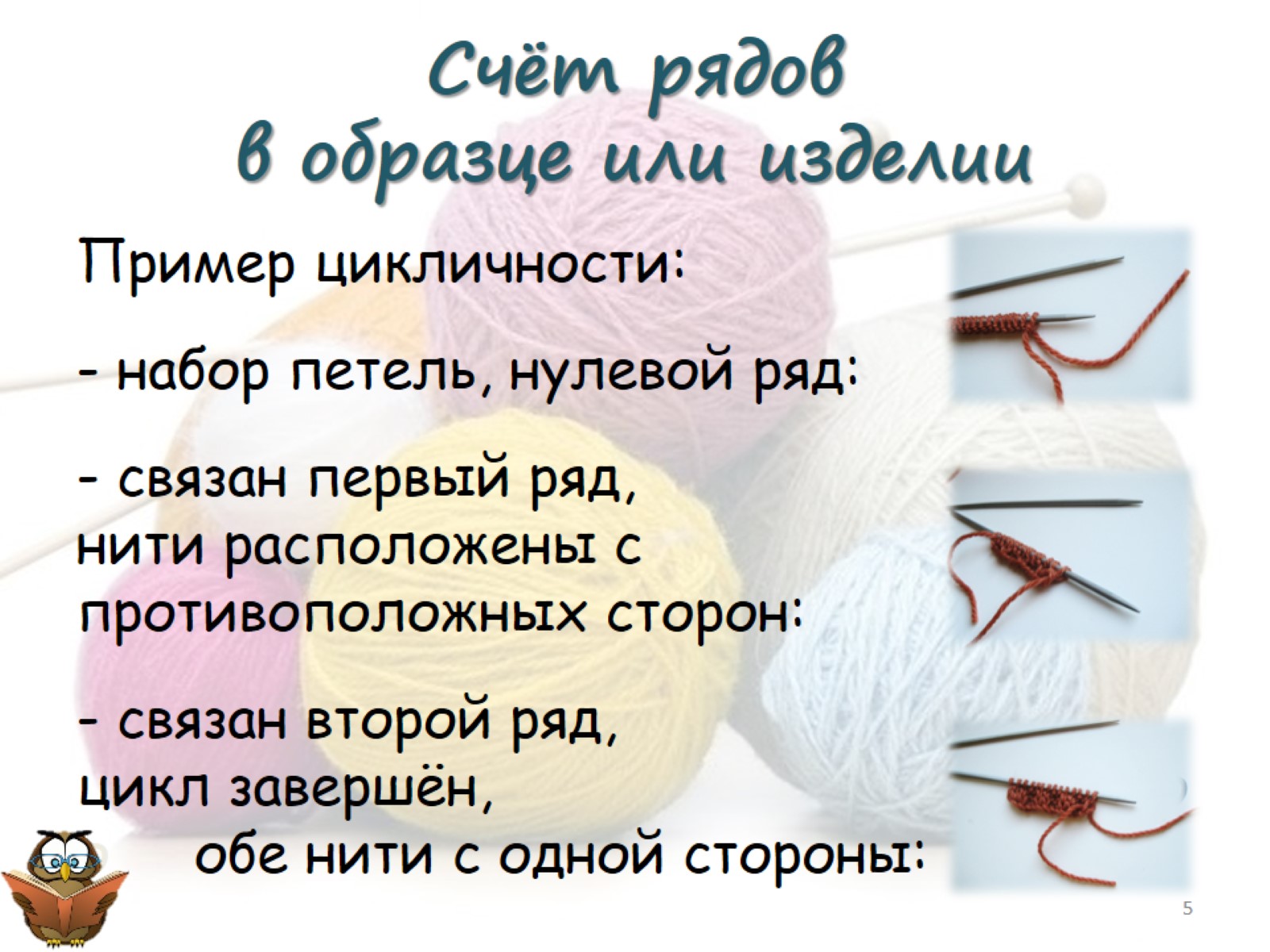 Счёт рядов в образце или изделии
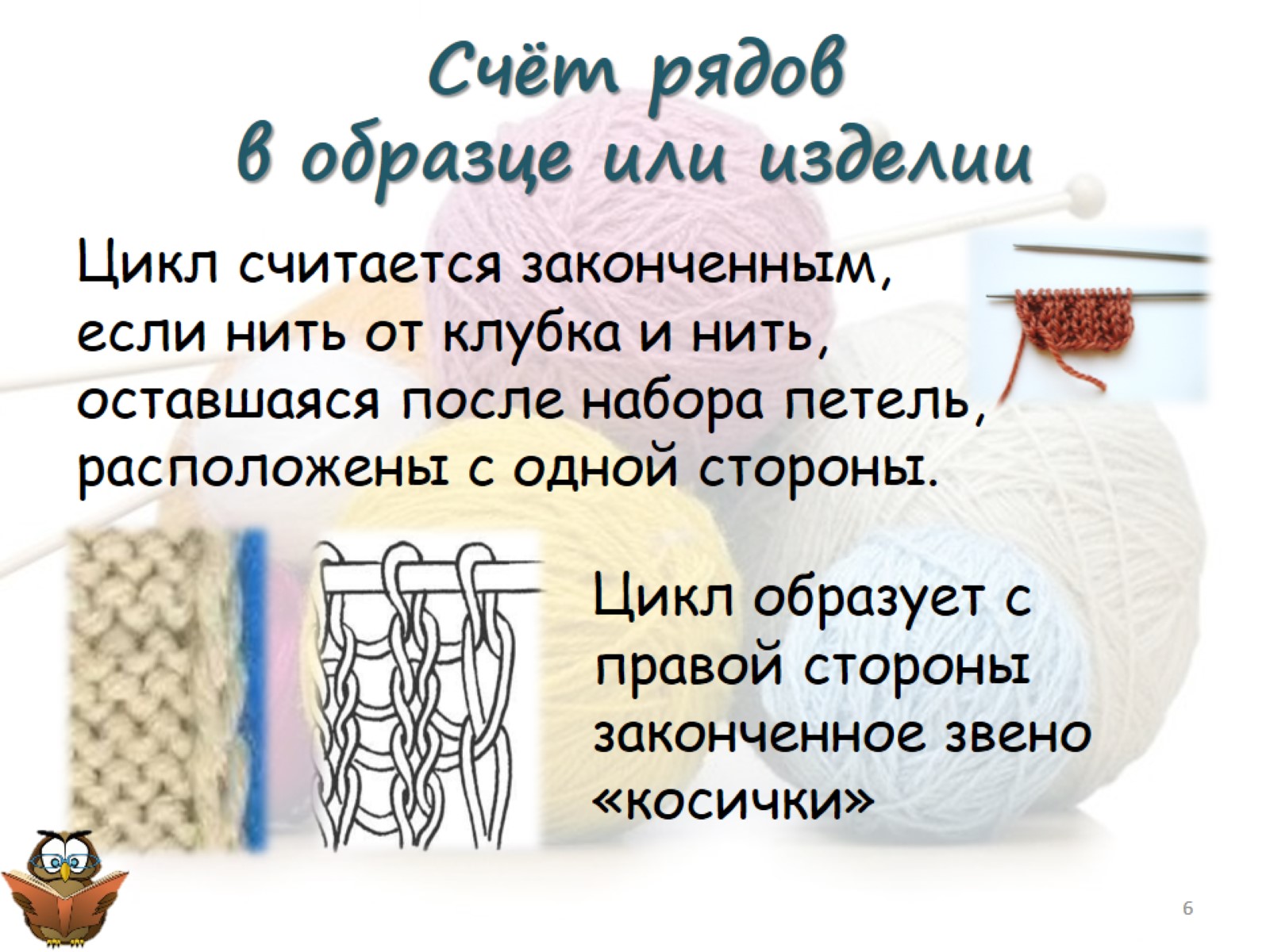 Счёт рядов в образце или изделии
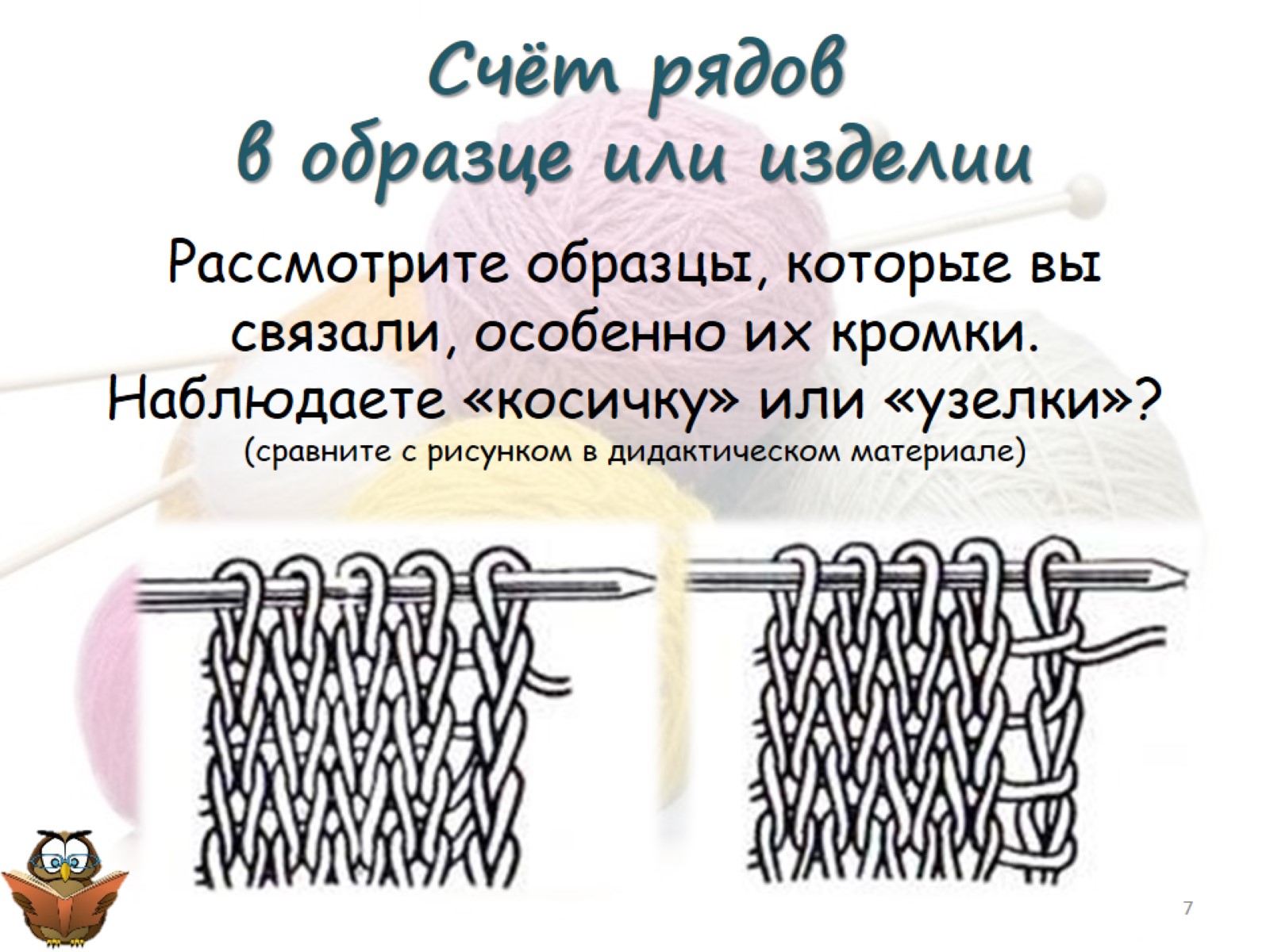 Счёт рядов в образце или изделии
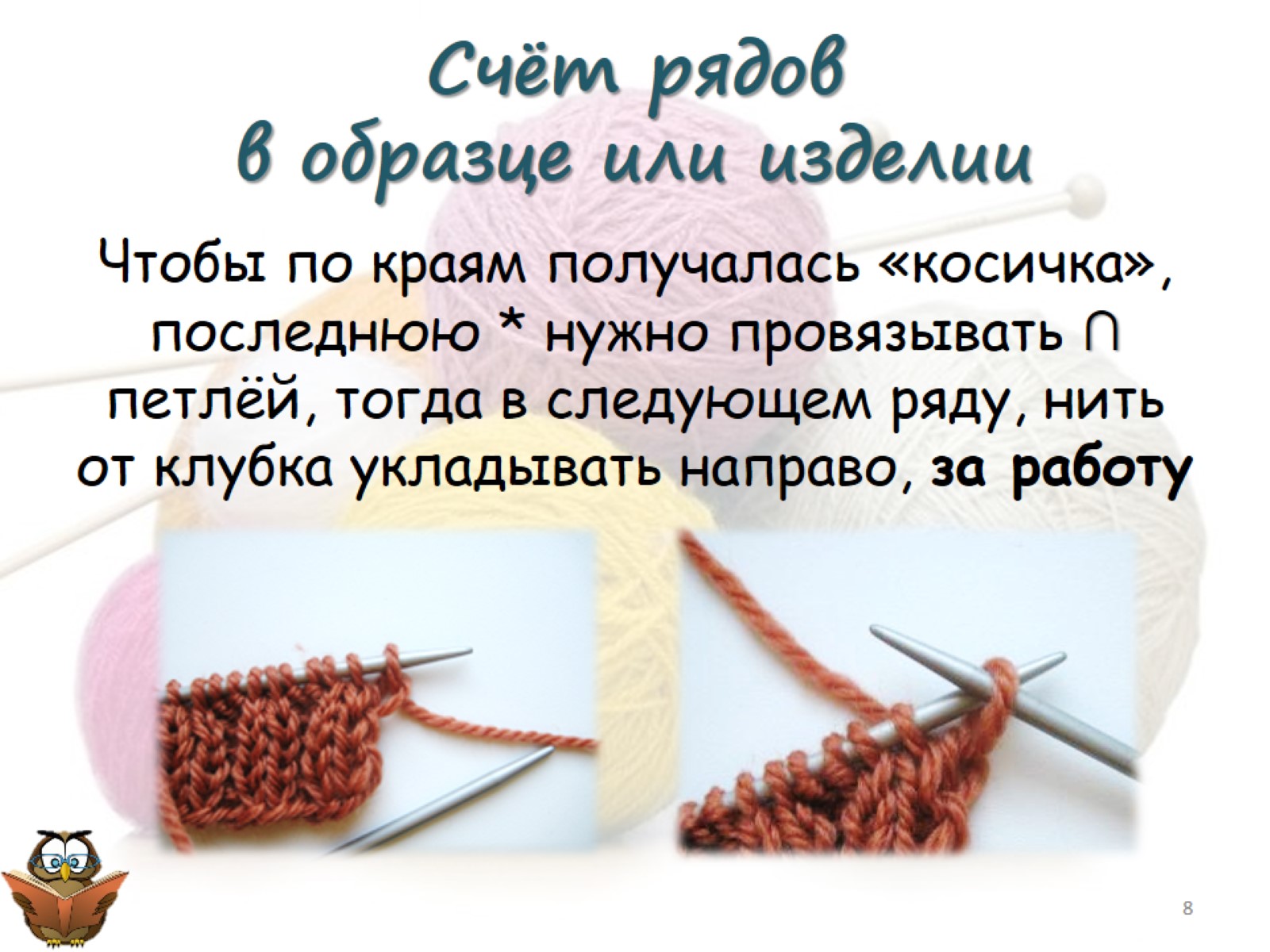 Счёт рядов в образце или изделии
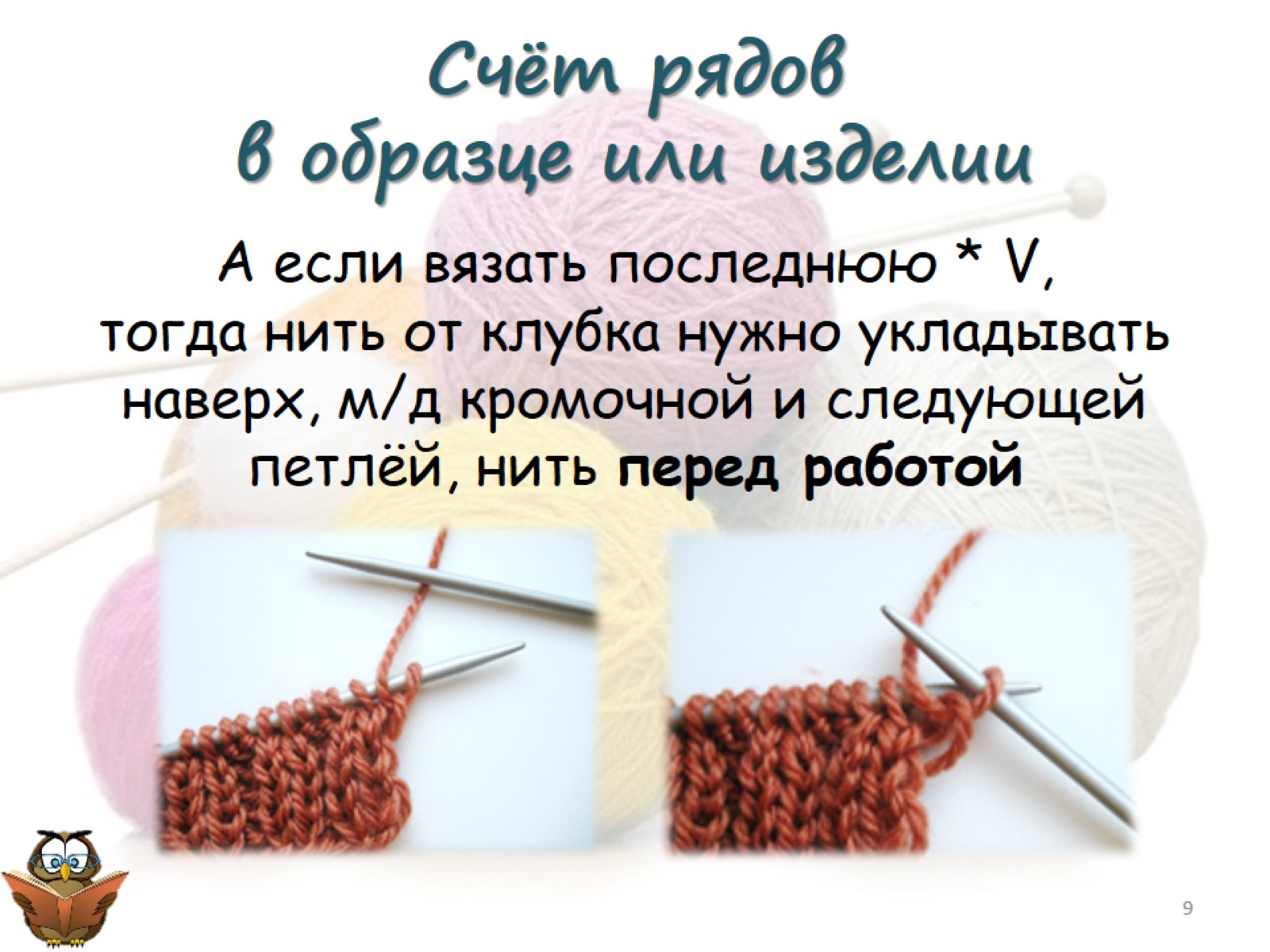 Счёт рядов в образце или изделии
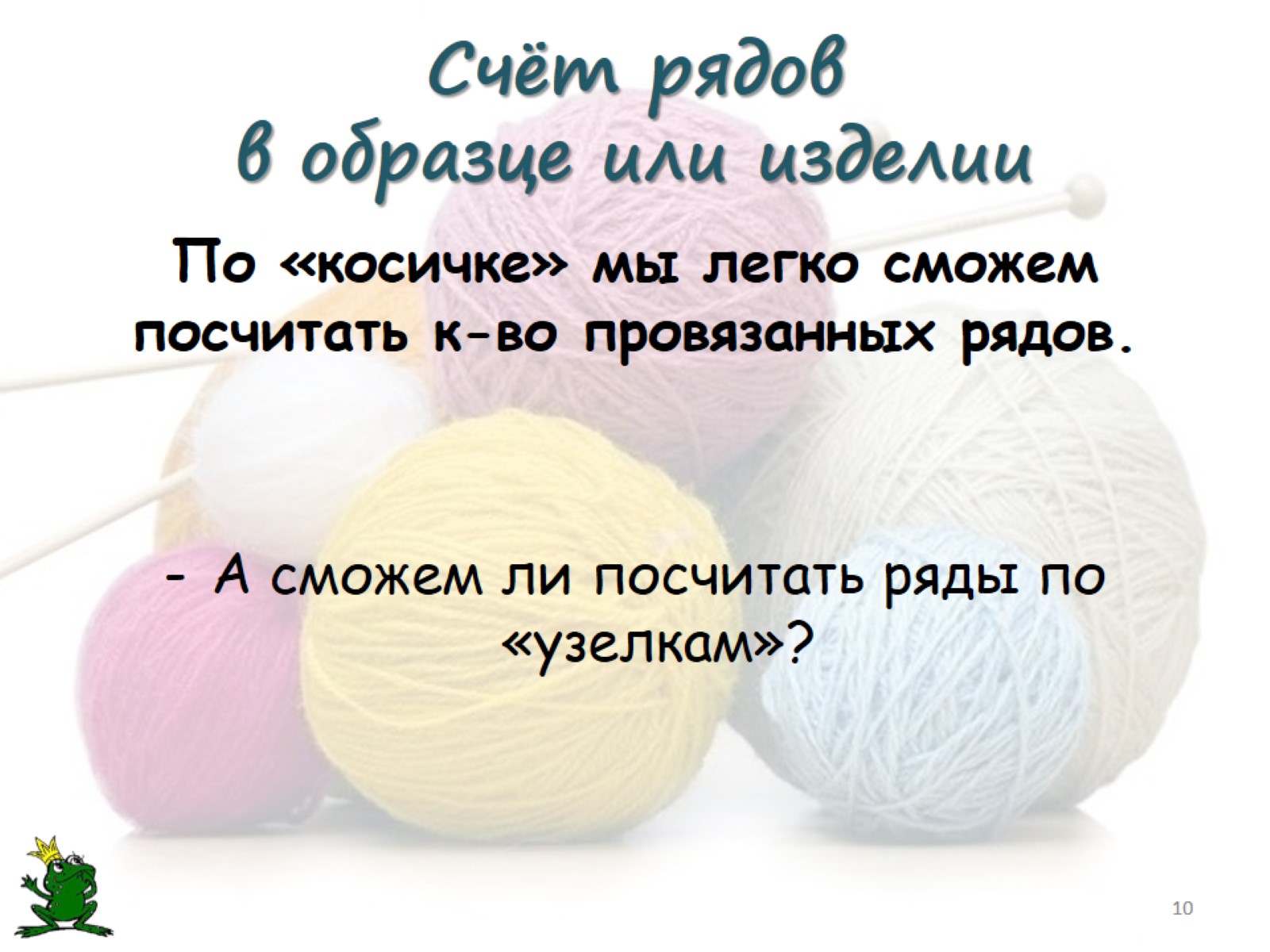 Счёт рядов в образце или изделии
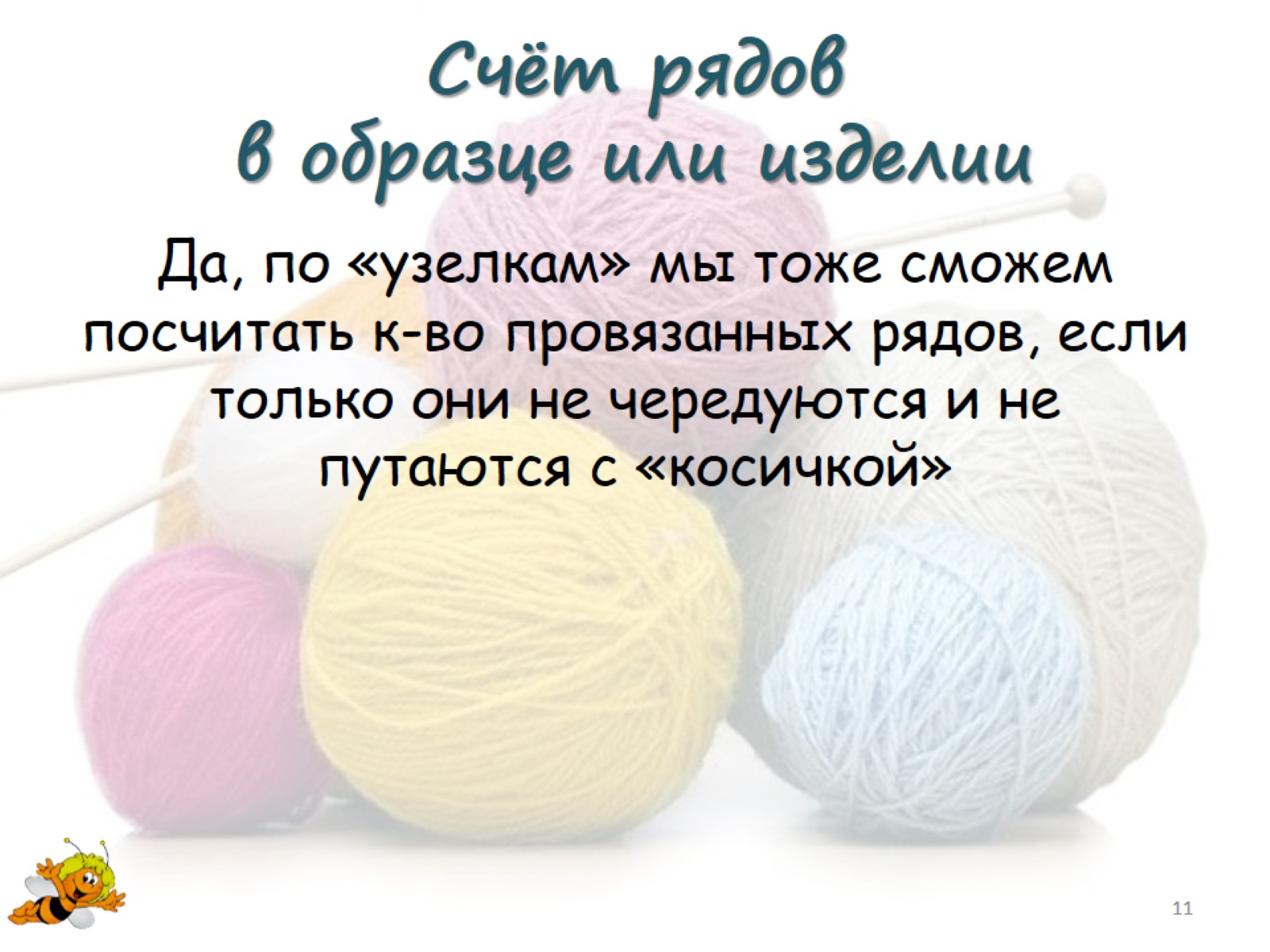 Счёт рядов в образце или изделии
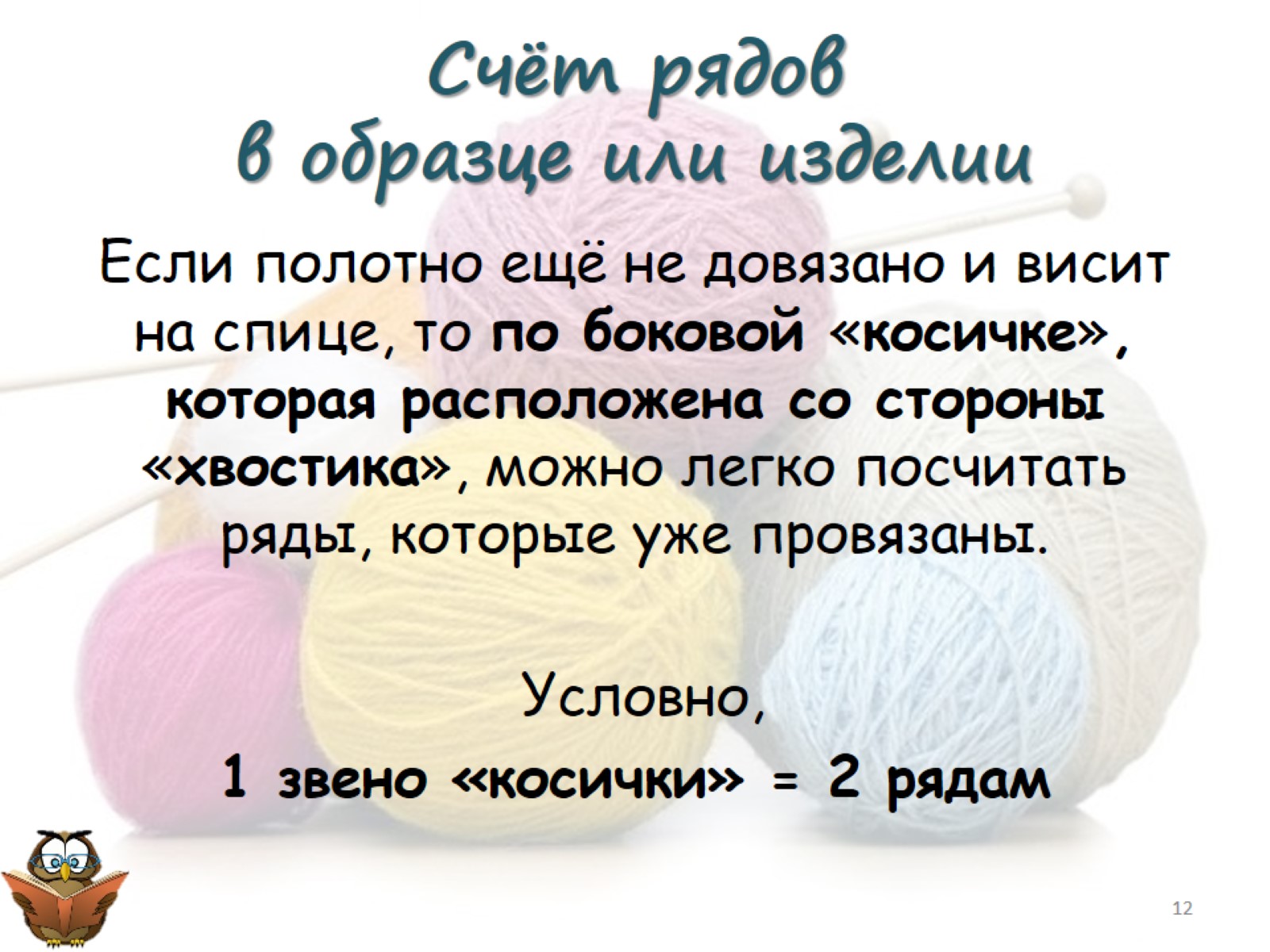 Счёт рядов в образце или изделии
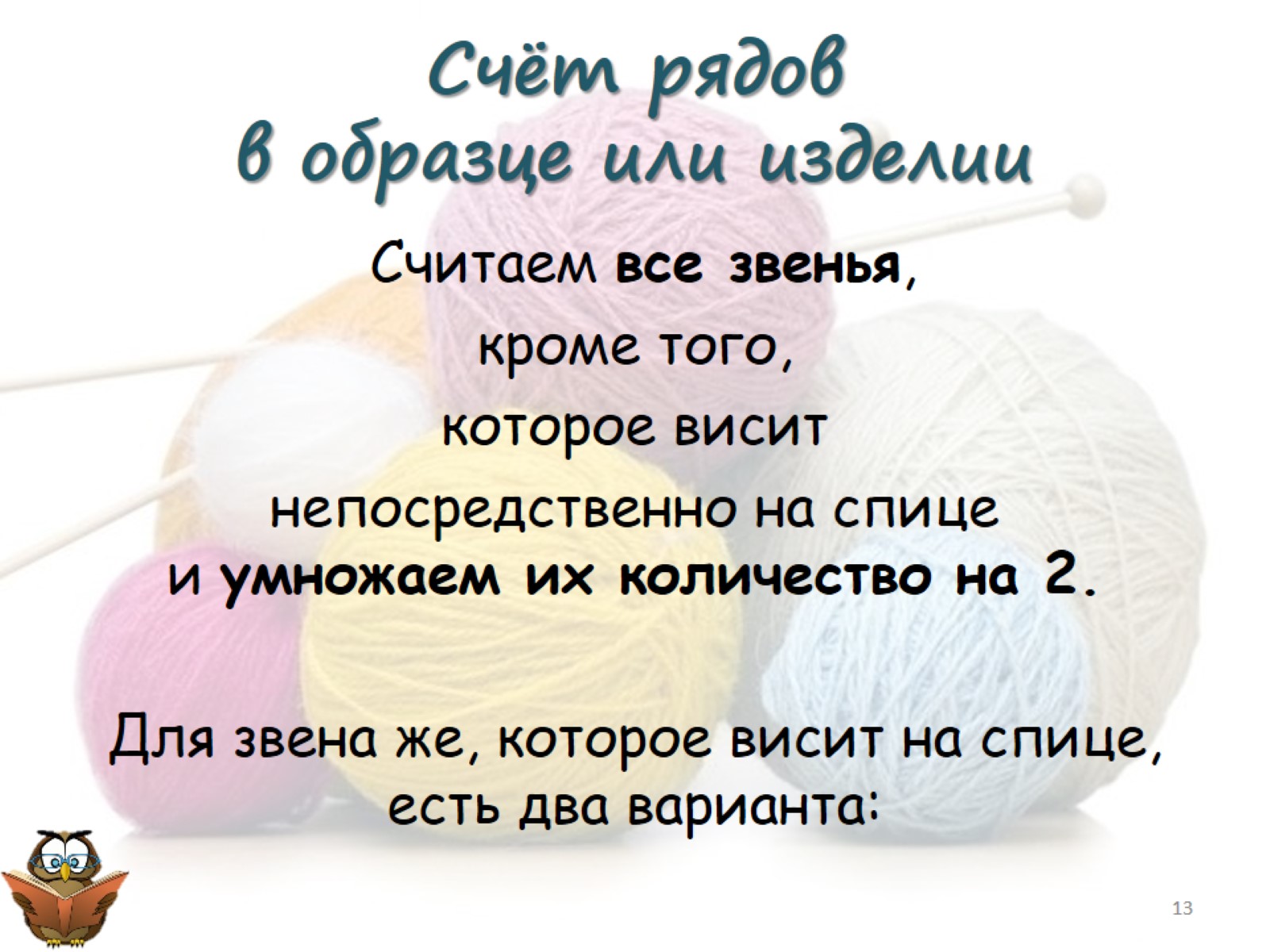 Счёт рядов в образце или изделии
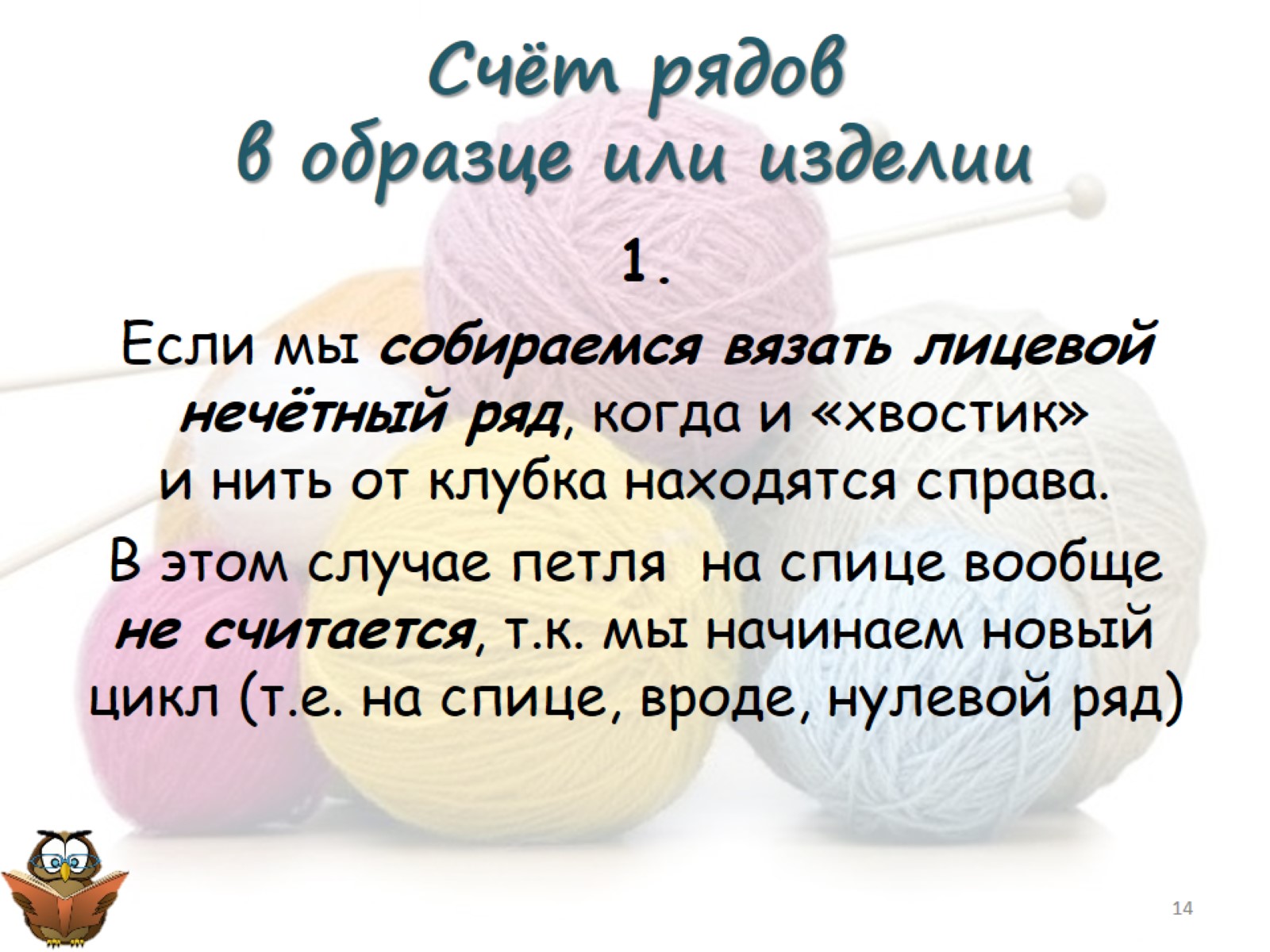 Счёт рядов в образце или изделии
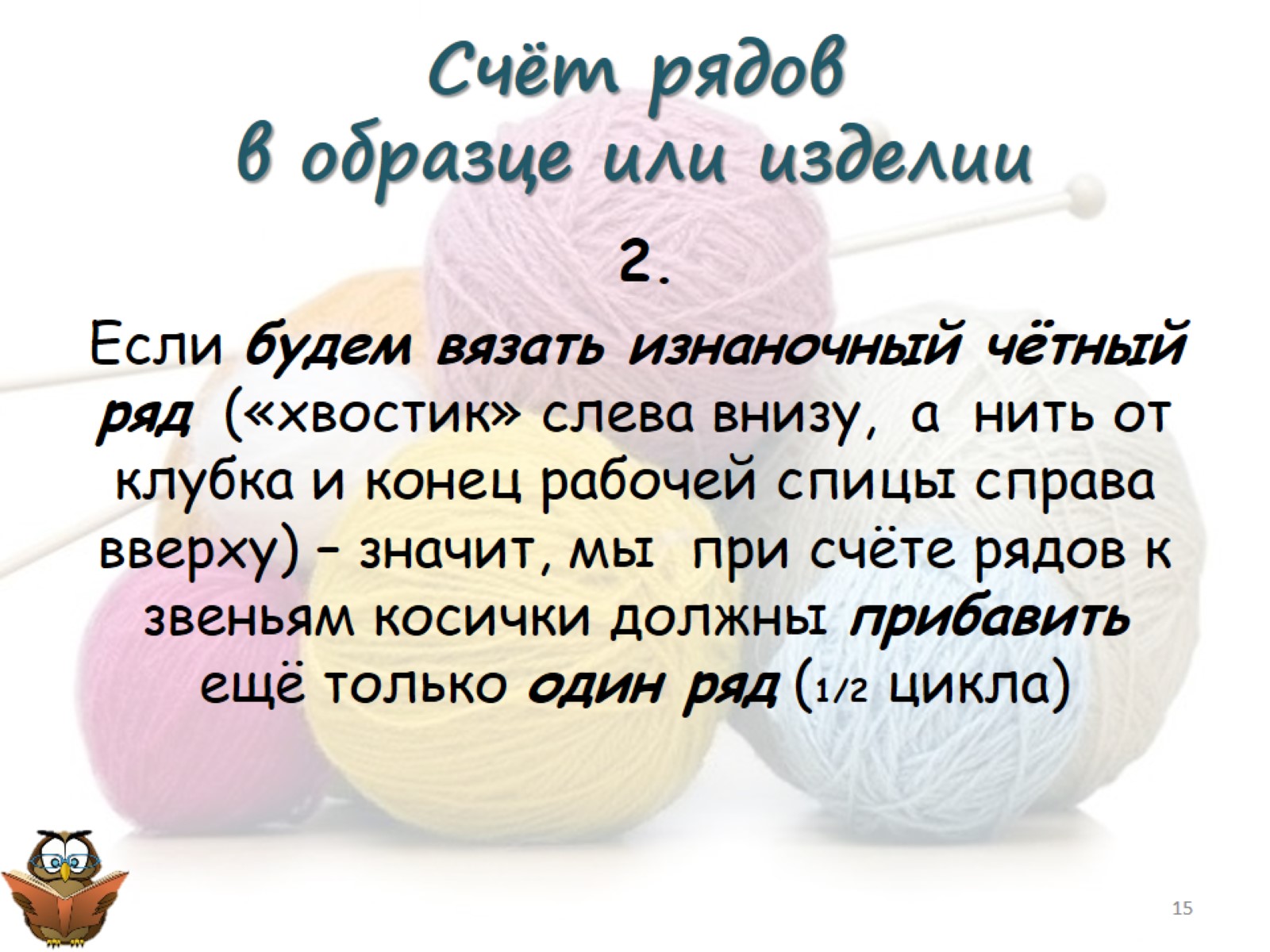 Счёт рядов в образце или изделии
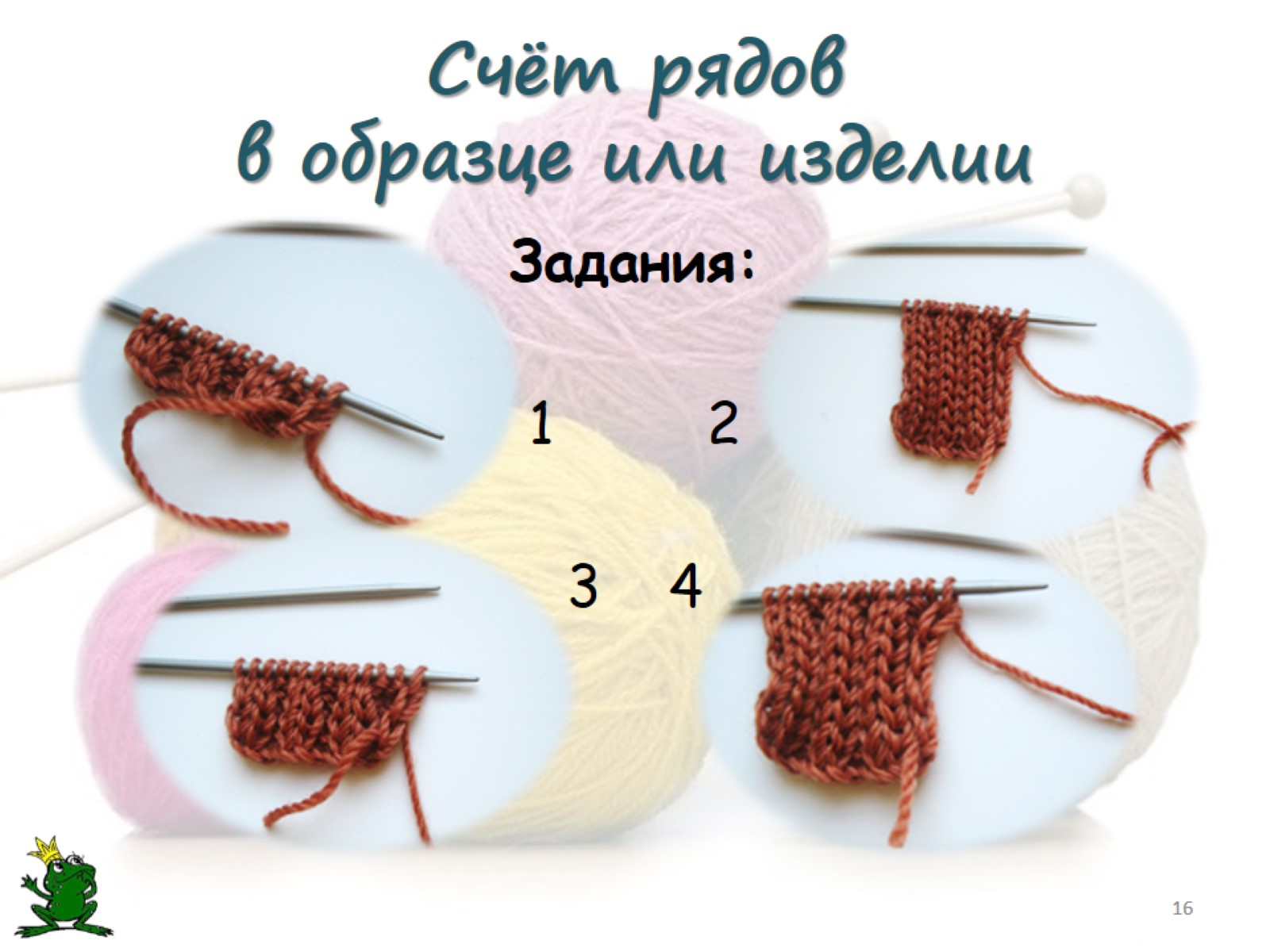 Счёт рядов в образце или изделии
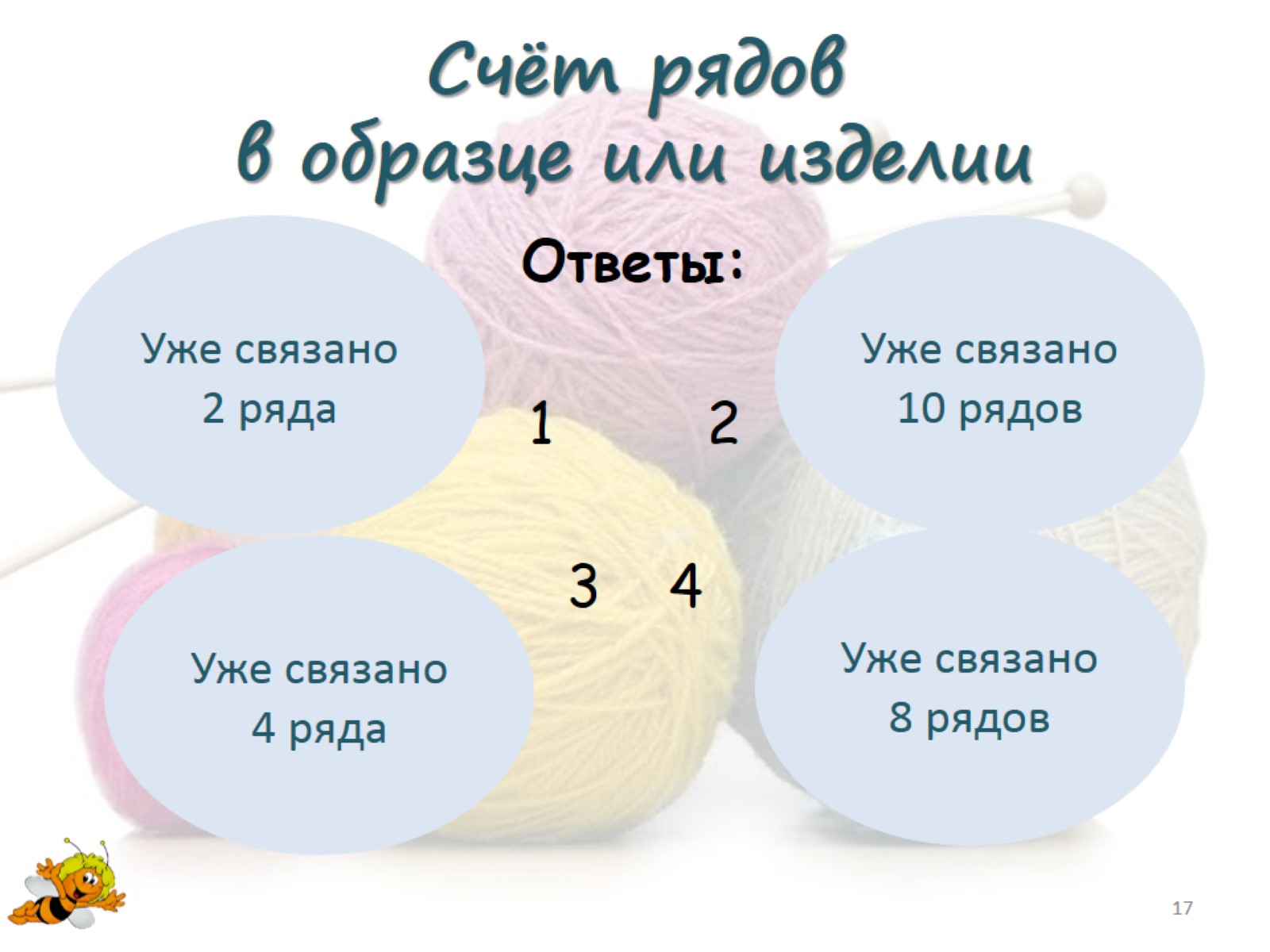 Счёт рядов в образце или изделии
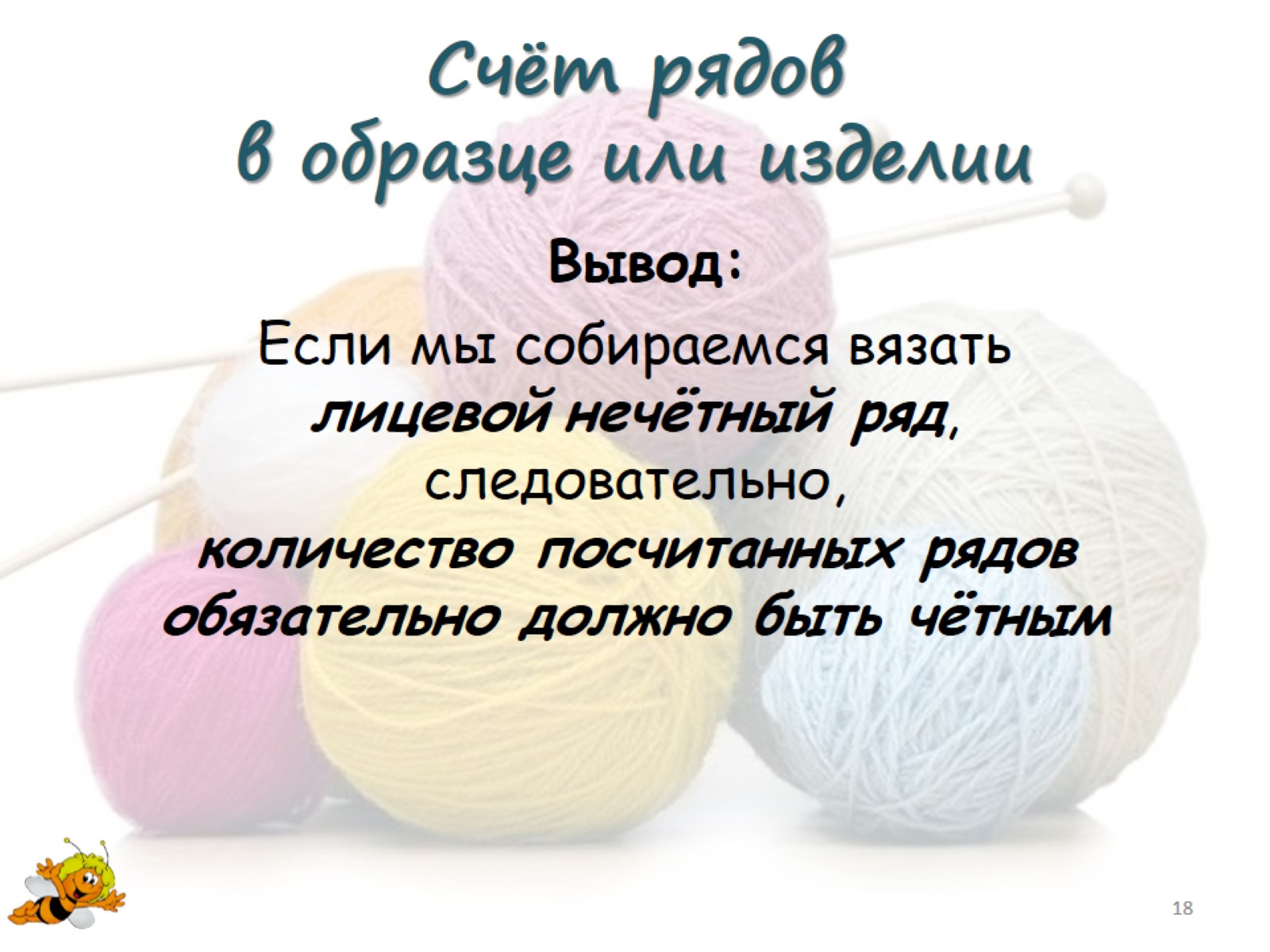 Счёт рядов в образце или изделии
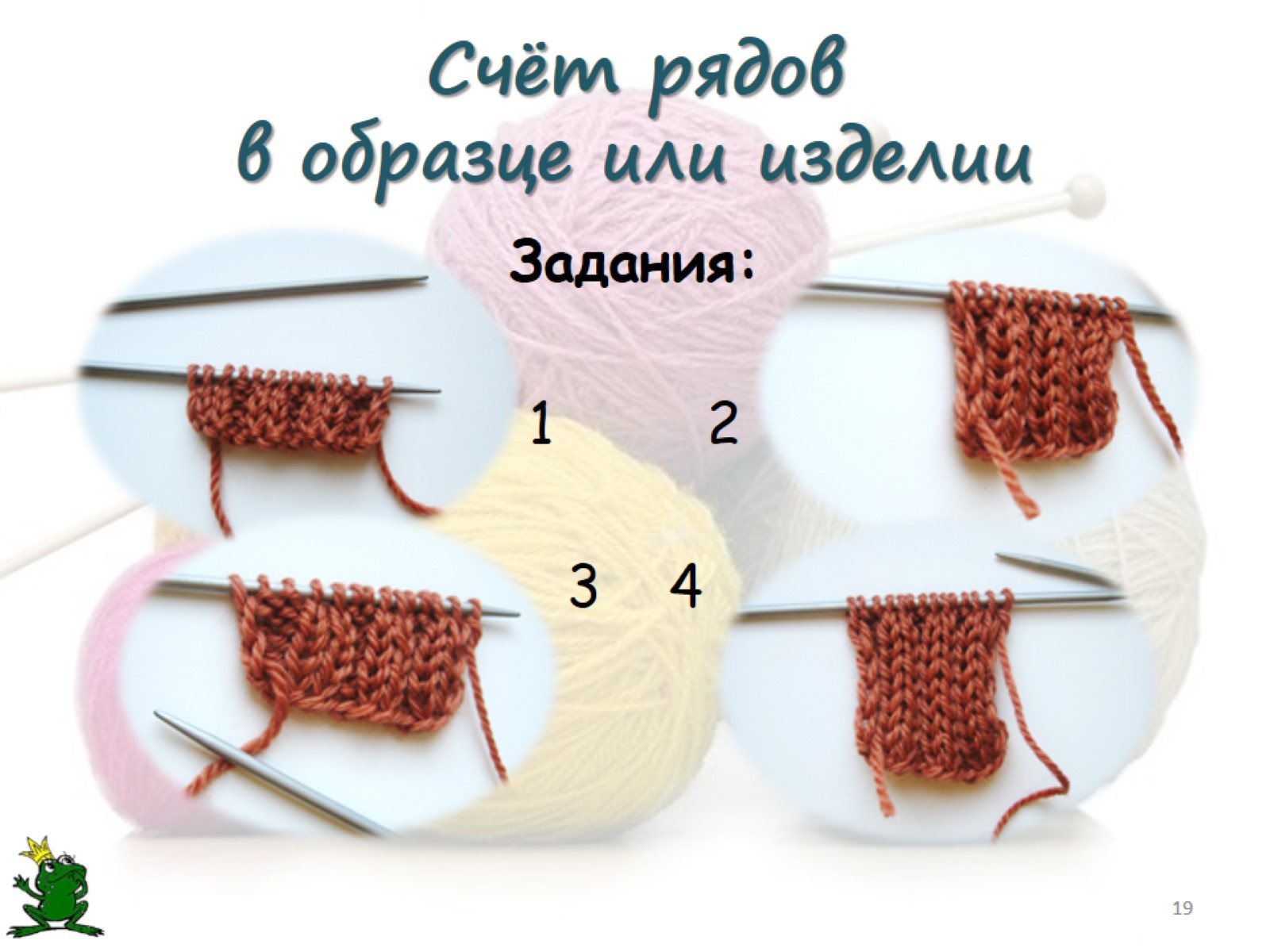 Счёт рядов в образце или изделии
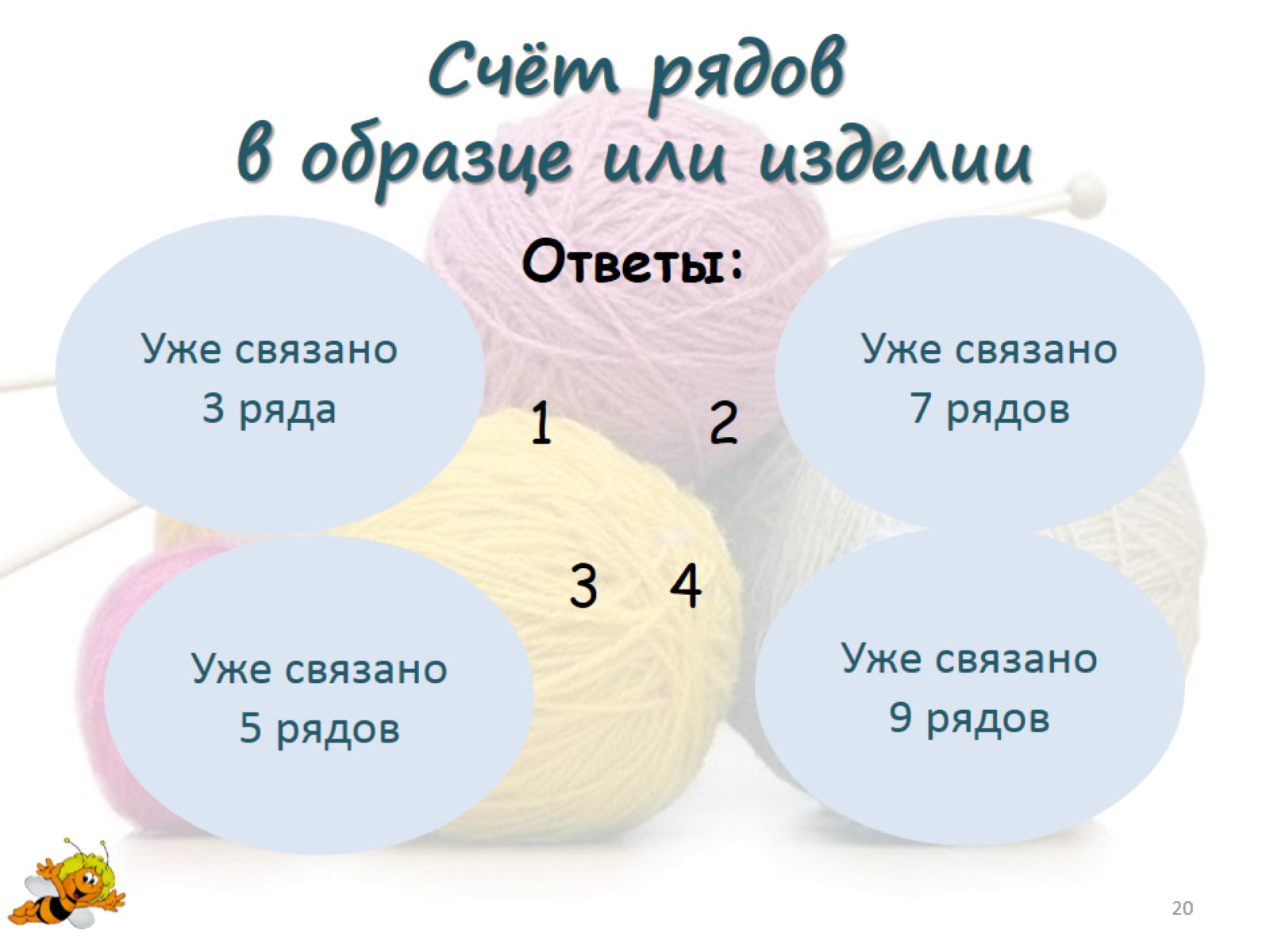 Счёт рядов в образце или изделии
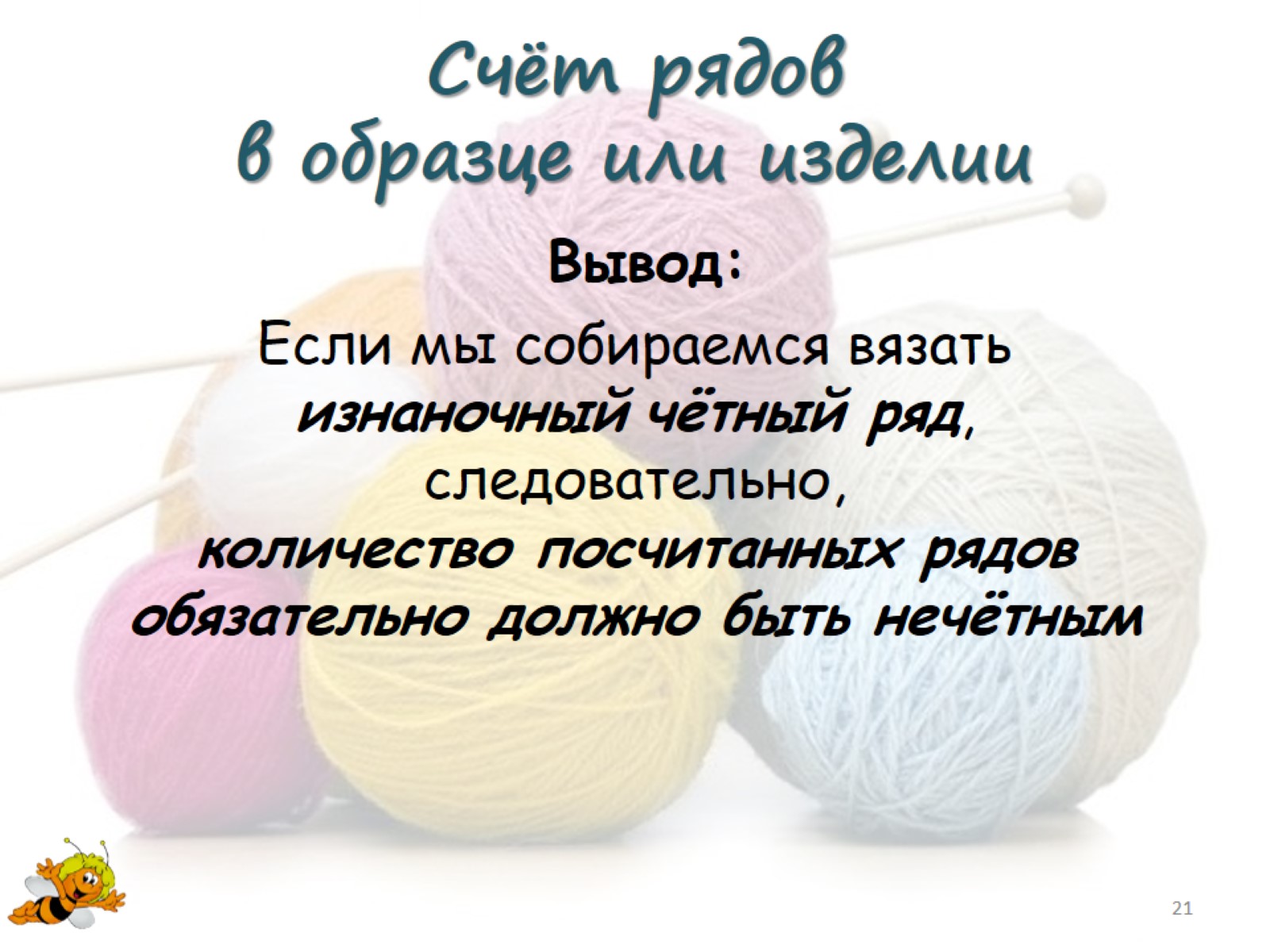 Счёт рядов в образце или изделии
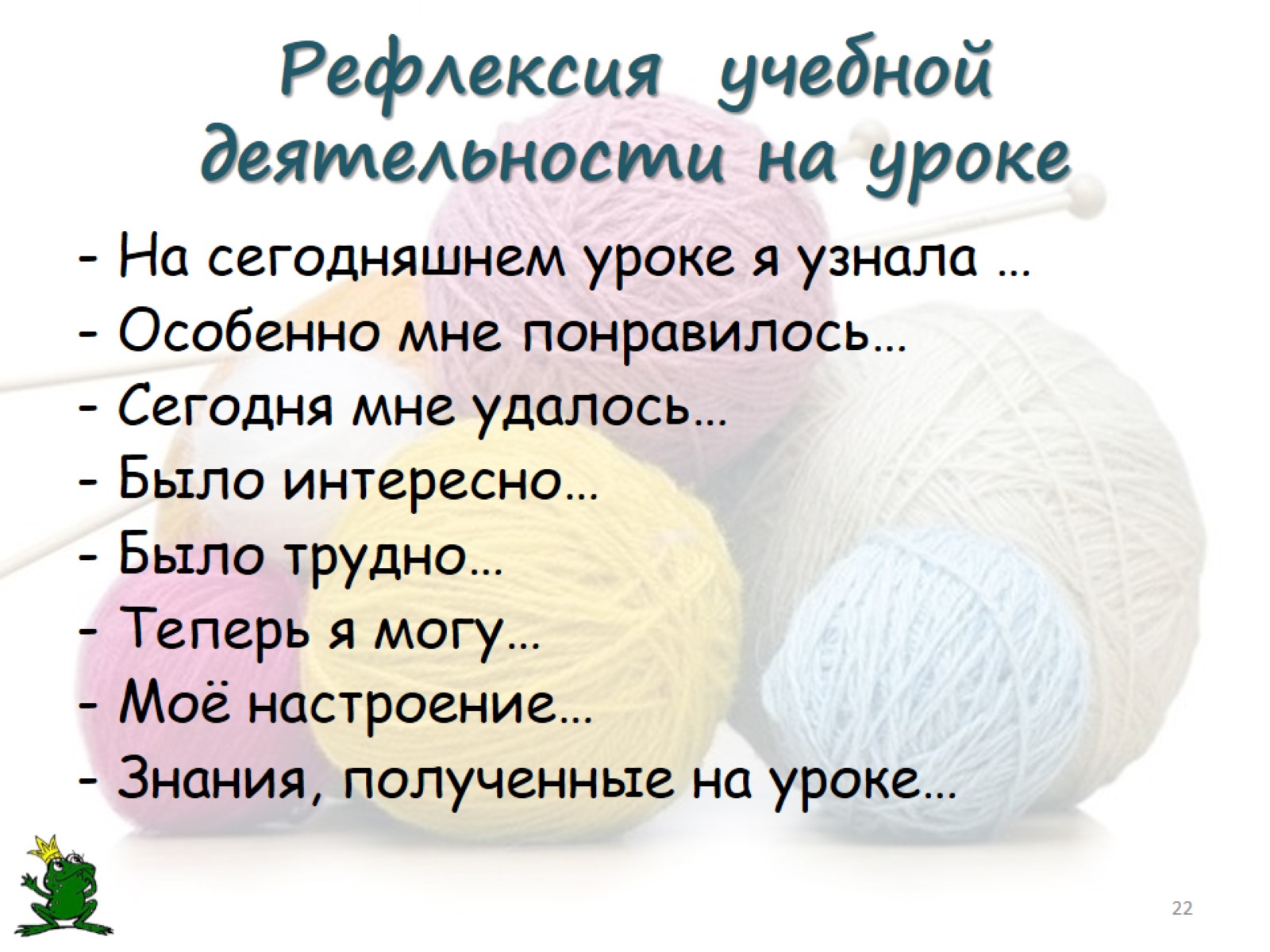 Рефлексия  учебной деятельности на уроке
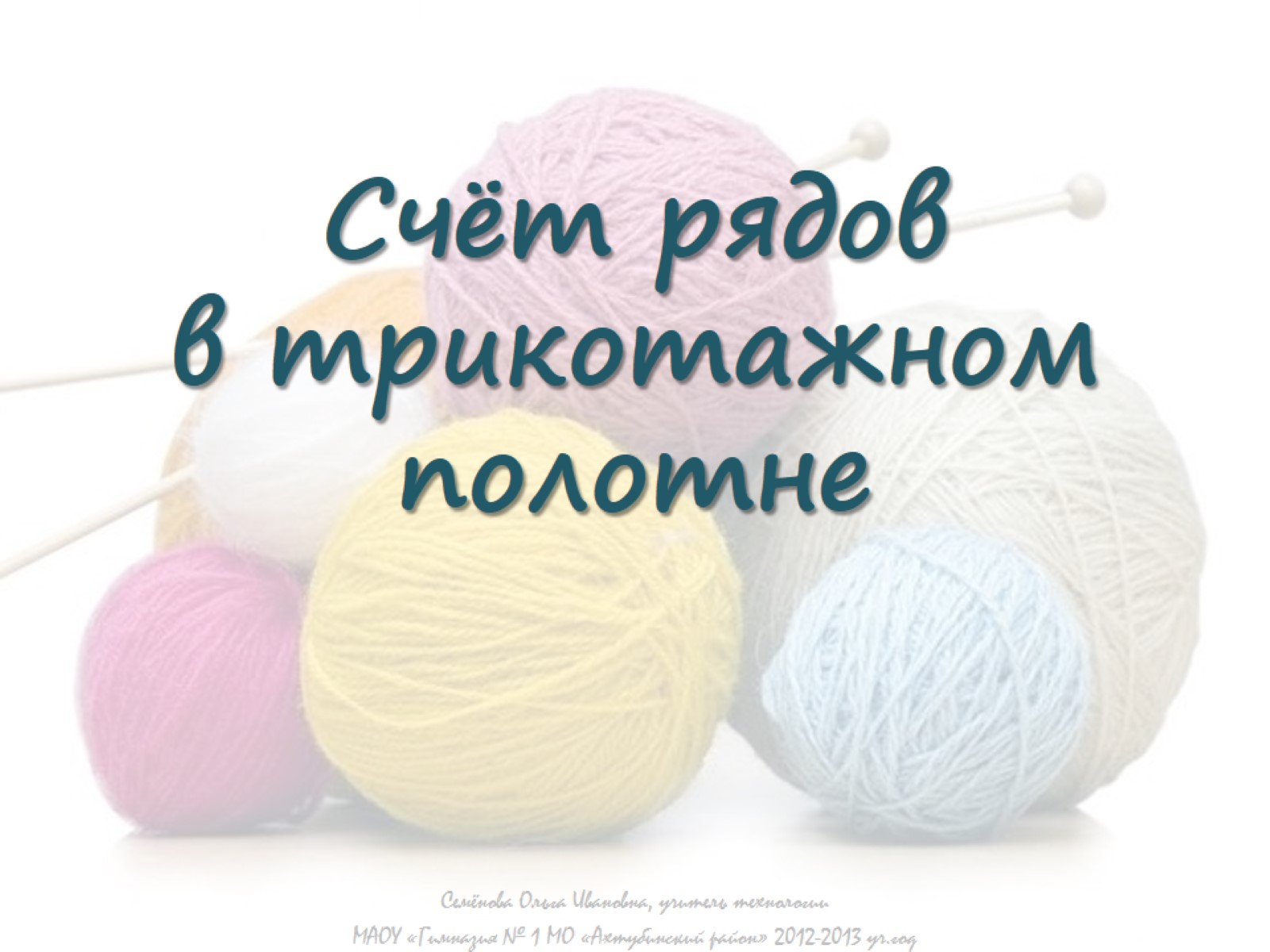 Счёт рядов в трикотажном полотне